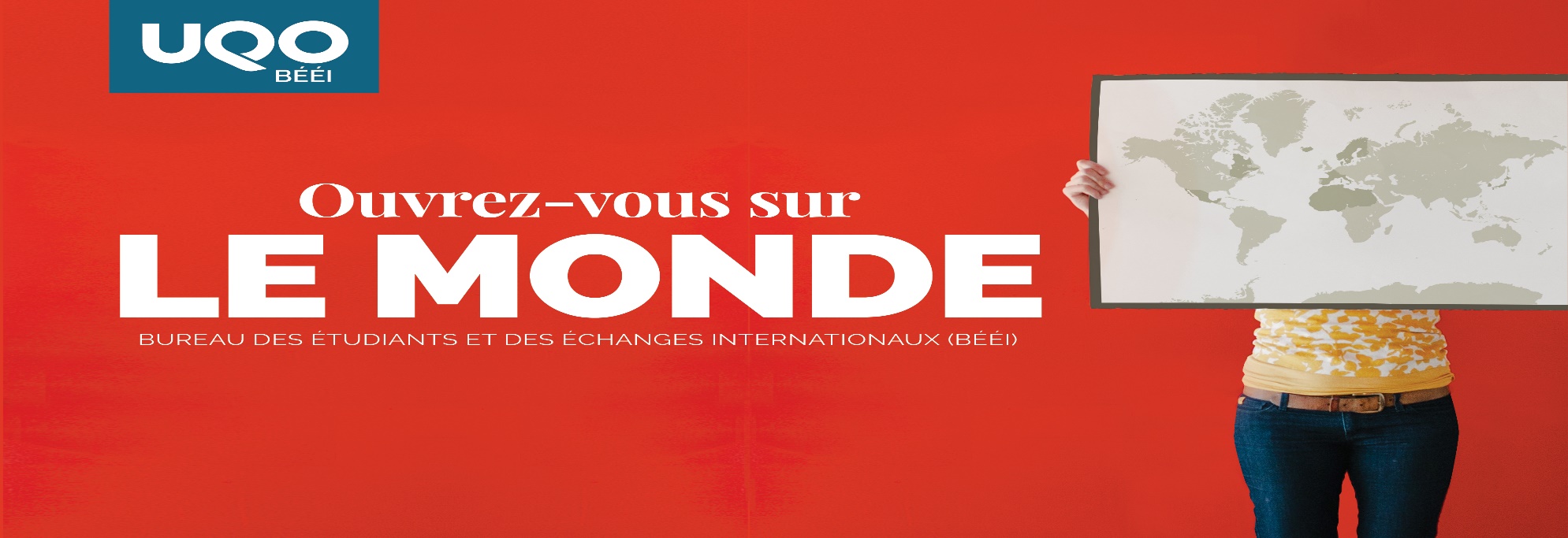 Bienvenue à la rencontre d’information sur le Web pour les nouveaux étudiants internationaux – Ententes bilatérales (3iL, ISMANS,CESI)
Voici les sujets qui seront abordés:
Accueil et présentation
Répercussions de la COVID-19
Restrictions de voyage
Votre arrivée au Canada
Inscription
Assurances
Frais de scolarité
Période de questions
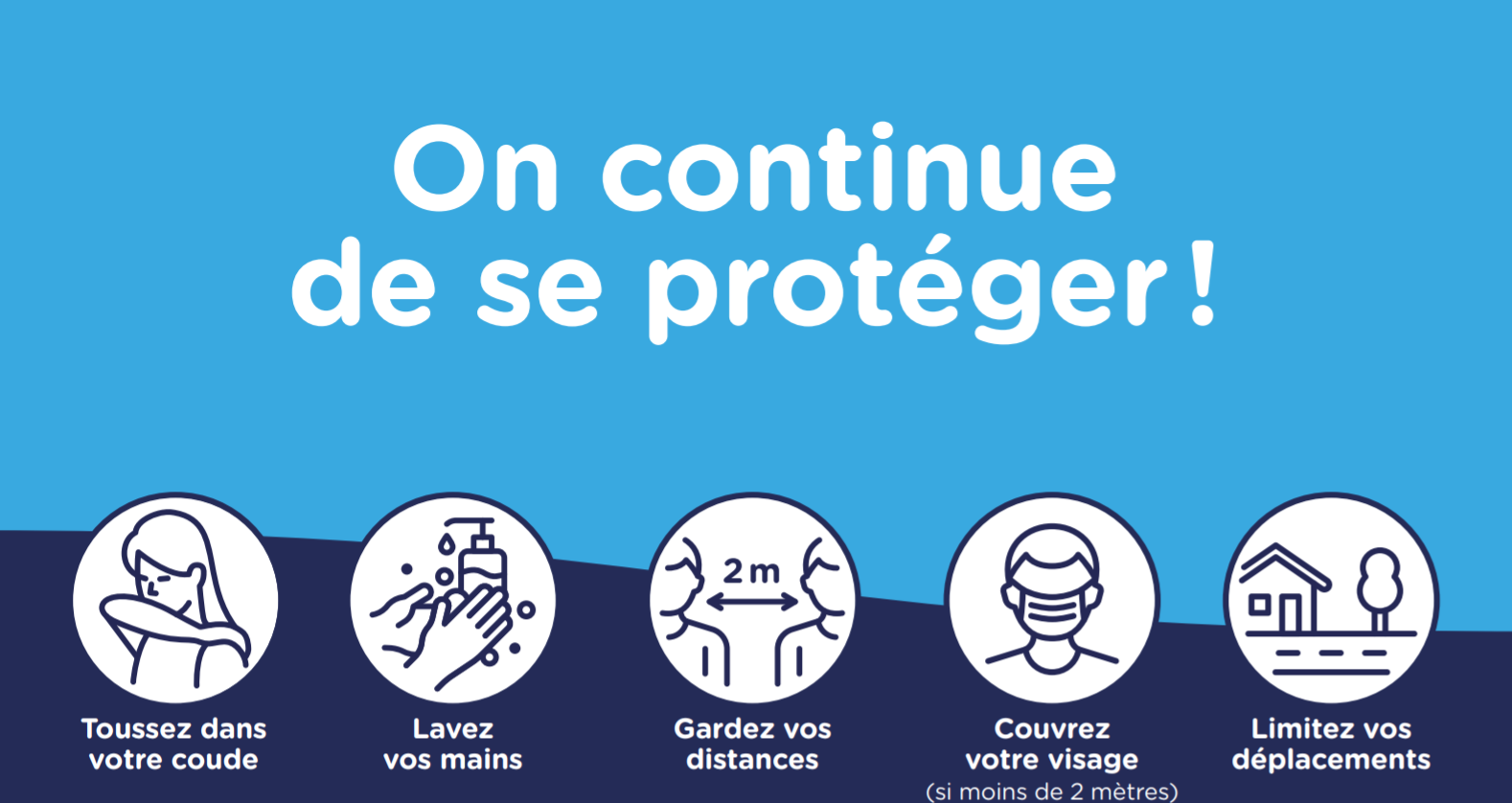 [Speaker Notes: Certaines règles fédérales peuvent différer des règles provinciales et territoriales. Notamment, vous pouvez être tenu de porter un masque dans les transports en commun de certaines provinces. Dans un tel cas, suivez les règles les plus strictes.]
Répercussions COVID-19… en date du 11 mai 2022
Site Web de l’UQO : https://uqo.ca/covid-19
Site Web d’IRCC: https://www.canada.ca/fr/immigration-refugies-citoyennete/services/coronavirus-covid19/visiteurs-travailleurs-temporaires-etudiants.html
https://voyage.gc.ca/voyage-covid/voyage-restrictions/exemptions?utm_source=travel-covid_travel-restrictions_entering-canada-checklist&utm_medium=redirect&utm_content=fr
Formalités d’immigration
Vous venez tous étudier pour une période de moins de 6 moins, vous n’avez pas besoin de demander un CAQ, ni un permis d’études, mais vous devez avoir un passeport valide.

Selon votre pays de citoyenneté, vous aurez besoin :
d’un visa de résident temporaire (VRT) ou 
d’une AVE (autorisation de voyage électronique)

Avez-vous besoin d’une AVE ou d’un VRT ?
Visitez le site d’IRCC

Vous devrez fournir vos données biométriques
Consulter les restrictions et exemptions de voyage sur le site d’IRCC et de l’UQO

Depuis le 1er avril 2022, les tests préalables à l’entrée ne sont plus exigés pour les voyageurs entièrement vaccinés qui entrent au Canada

Télécharger l’application ArriveCAN dans les 72 heures avant votre voyage

Planifier votre quarantaine au Canada, s’il y a lieu
À faire avant de partir
[Speaker Notes: Je vous parle plus en détail d’ArriveCAN dans une prochaine diapo
Planifier votre quarantaine au Canada : vous êtes testé positive lors d’un test aléatoire; ou l’agent des services frontaliers déclare que vous n’êtes pas admissible comme entièrement vaccinés]
Voyageur entièrement vaccinéselon IRCC
Avoir reçu au moins 2 doses de vaccins acceptés par le gouvernement du Canada ou un mélange de deux vaccins acceptés

Avoir reçu votre deuxième dose au moins 14 jours complets avant votre entrée au Canada 

Téléverser votre preuve de vaccination dans ArriveCAN

Ne présenter aucun signe ou symptôme de la COVID-19

Visitez le lien suivant pour savoir si vous êtes admissible en tant que voyageur entièrement vacciné : https://voyage.gc.ca/voyage-covid/voyage-restrictions/voyageurs-vaccines-covid-entrent-canada#etapes-vaccines
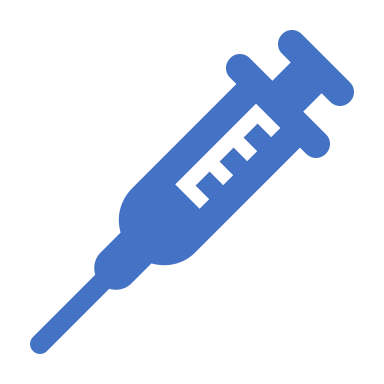 [Speaker Notes: Autres conditions : CAQ, permis d’études]
ArriveCAN
Vous devez utilisez ArriveCAN pour transmettre des renseignements de voyage obligatoires avant et après votre entrée au Canada :

1- Coordonnées et détails du voyage (adresse au Canada, heure d’arrivée de votre avion, etc.)

2- Renseignements sur la vaccination, résultats des tests préalables à l'entrée, et antécédents de voyage
Depuis le 1er avril 2022, les voyageurs entièrement vaccinés ne sont plus tenus de présenter un résultat de test de dépistage de la COVID-19 pour entrer au Canada
[Speaker Notes: L’admissibilité sera déterminée par l’agent des  services frontaliers]
À l’arrivée au Canada
À l’aéroport







Test de dépistage de la COVID à votre arrivée  (sélection aléatoire)
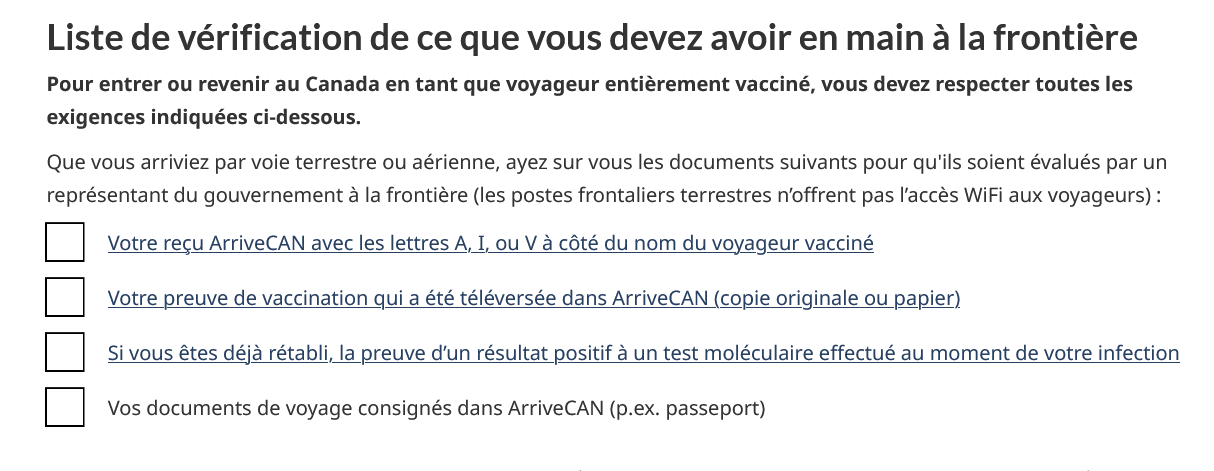 [Speaker Notes: Documents de voyages  : passeport, décision d’admission, etc)]
Si vous devez vous mettre en quarantaine…
Ne pas sortir de votre logement pendant le délai prescrit par la Santé publique et idéalement être seul

Remplir l’auto-évaluation quotidienne sur ArriveCAN

Être capable de subvenir à vos besoins : achats personnels de base (literie, vaisselle, etc.) et nourriture

Connaître les épiceries, restos, pharmacies de votre quartier (coordonnées)

Cuisiner vos repas

Avoir accès à un téléphone mobile et une carte de crédit ou prépayée pour passer les commandes et payer
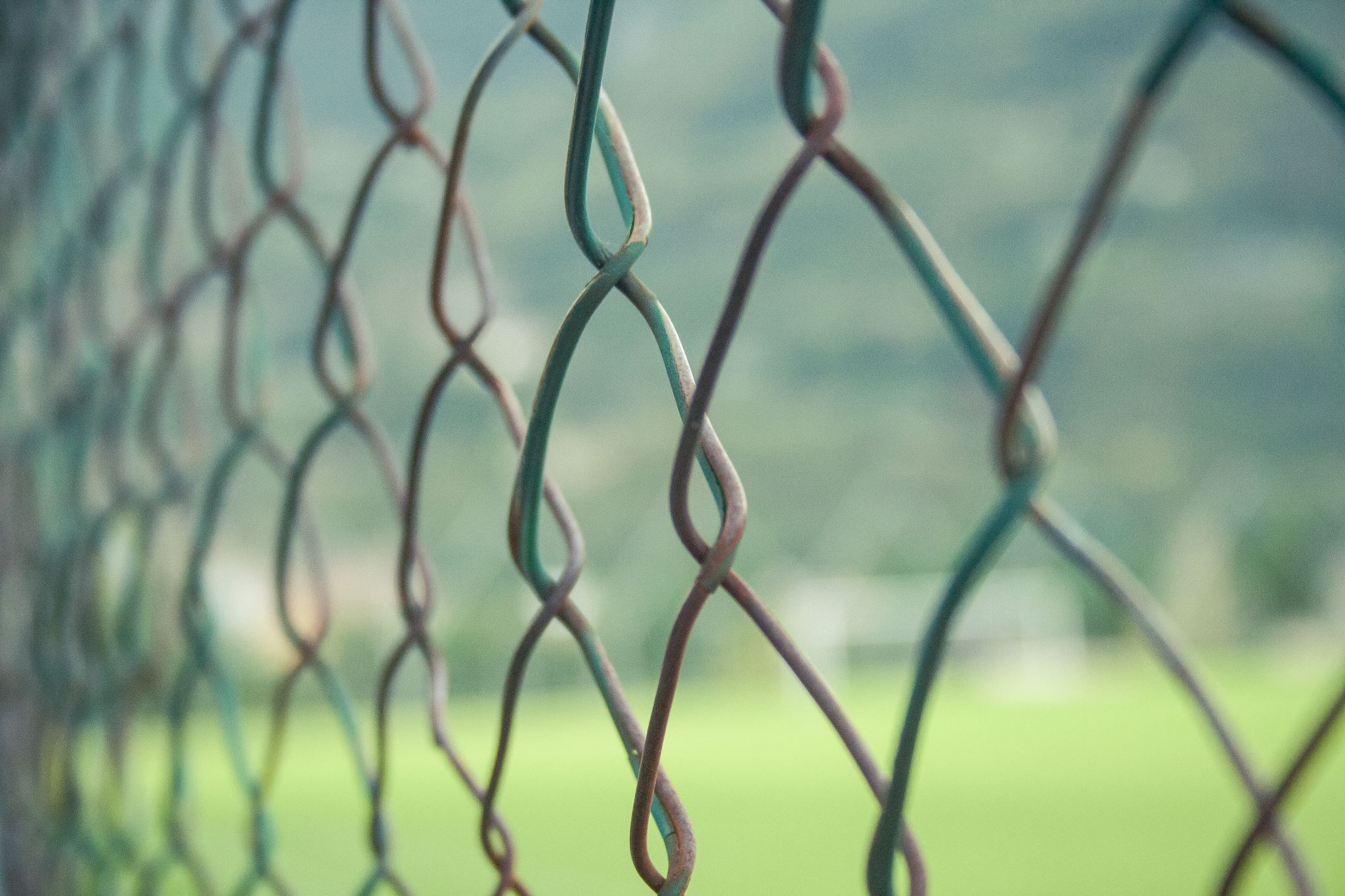 Amendes et sanctions pour non respect de votre quarantaine
Amende pouvant atteindre 750 000 $
6 mois de prison

Autre : Impacts psychologiques de l’isolement
[Speaker Notes: ça peut être difficile de se retrouver seul et confiné lorsqu’on arrive dans un nouveau pays : trouver des moyens de meubler votre temps( livres, regarder des films, parler au téléphone avec vos amis et vos parents,etc)]
Votre arrivée à l’UQO
Inscription
Numériser vos documents à international@uqo.ca selon votre situation
Assister à l’atelier obligatoire « Organisation des études à l’UQO » le 31 août 2022 à 12h
Compléter les formulaires du BÉÉI du BR
Assermentation en personne ou par Zoom
Inscription en ligne auprès de votre département/unité de gestion des études de cycles supérieurs 
Date limite : 13 septembre 2022
Horaire des cours : https://etudier.uqo.ca/horaire
Assurances
Pour étudier au Québec et au Canada l’assurance médicale est obligatoire

RAMQ
Citoyens Français (ou autre nationalité dont le QC a une entente) ou étudiants qui étudient en France doivent se procurer la preuve d’affiliation (CPAM) :
SE-401-Q-106 
BE/QUE 128 (Belgique)
Datée de moins de 6 mois avant de partir
Attention : respectez les dates limites sinon vous serez automatiquement mis sur l’assurance privée Desjardins sécurité financière 

Assurances Desjardins 
Obligatoire pour les étudiants qui ne se qualifient pas pour la RAMQ (français ou belges ou autres nationalités)
Frais de 300 $ (sujet à changement sans préavis)

Si vous arrivez avant le 15 août 2022, prévoyez une assurance médicale pour vous couvrir
Frais de scolarité
Pour les étudiants venant dans le cadre d’une entente bilatérale, les frais de scolarité sont généralement assumés par votre institution d’attache

Cependant il se peut que vous ayez à payer vos frais de scolarité vous-même : Outils de simulation 
Modalités de paiements des frais 
Paiements en 2 versements avec dates limites ( par l’étudiant) :
1er versement : 9 septembre 2022 
2ème versement : 31 octobre 2022
Autres points
Travail pendant les études ? NON
Équivalence et diplomation
Dates du trimestre d’automne (6 septembre au 19 décembre). Pas de période de rattrapage pour les examens
Obligation de toujours être inscrit à temps complet
Apportez des vêtements chauds en prévision de l’hiver. Nous vous suggérons d’acheter vos habits et bottes d’hiver ici!
Résumé
Sites importants
UQO: https://uqo.ca/covid-19
International UQO : https://uqo.ca/international
IRCC: https://www.canada.ca/fr/immigration-refugies-citoyennete/services/coronavirus-covid19.html
Quarantaine : https://www.canada.ca/fr/sante-publique/services/publications/maladies-et-affections/2019-nouveau-coronavirus-fiche-information.html
ASFC: https://www.cbsa-asfc.gc.ca/services/covid/menu-fra.html
Santé publique Canada: https://www.canada.ca/fr/sante-publique/services/maladies/maladie-coronavirus-covid-19.html
Santé publique Québec: https://www.quebec.ca/sante/problemes-de-sante/a-z/coronavirus-2019/